Update on EPA’s Endangered Species and Pesticides Activities
June 6, 2024Pesticide Program Dialogue Committee Meeting
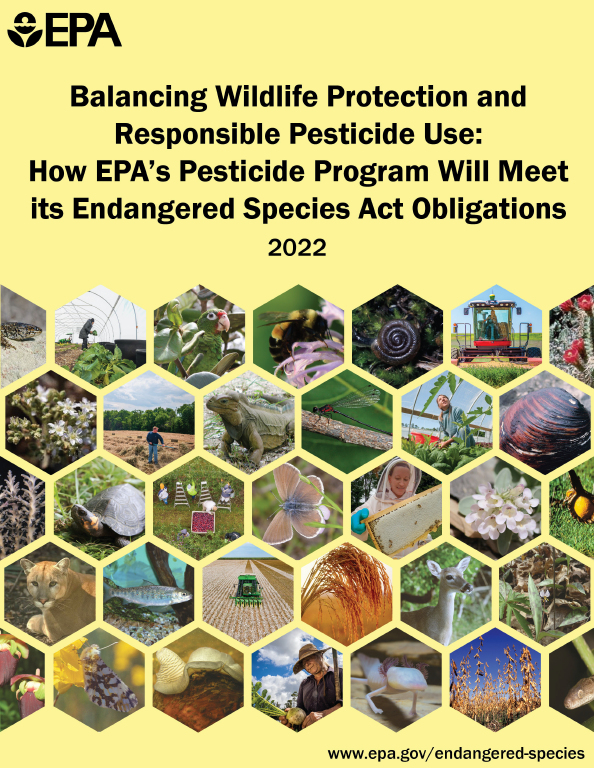 ESA Activities
ESA Strategies General Process
Systematic process that covers most common situations
Additional chemical specific issues are still considered
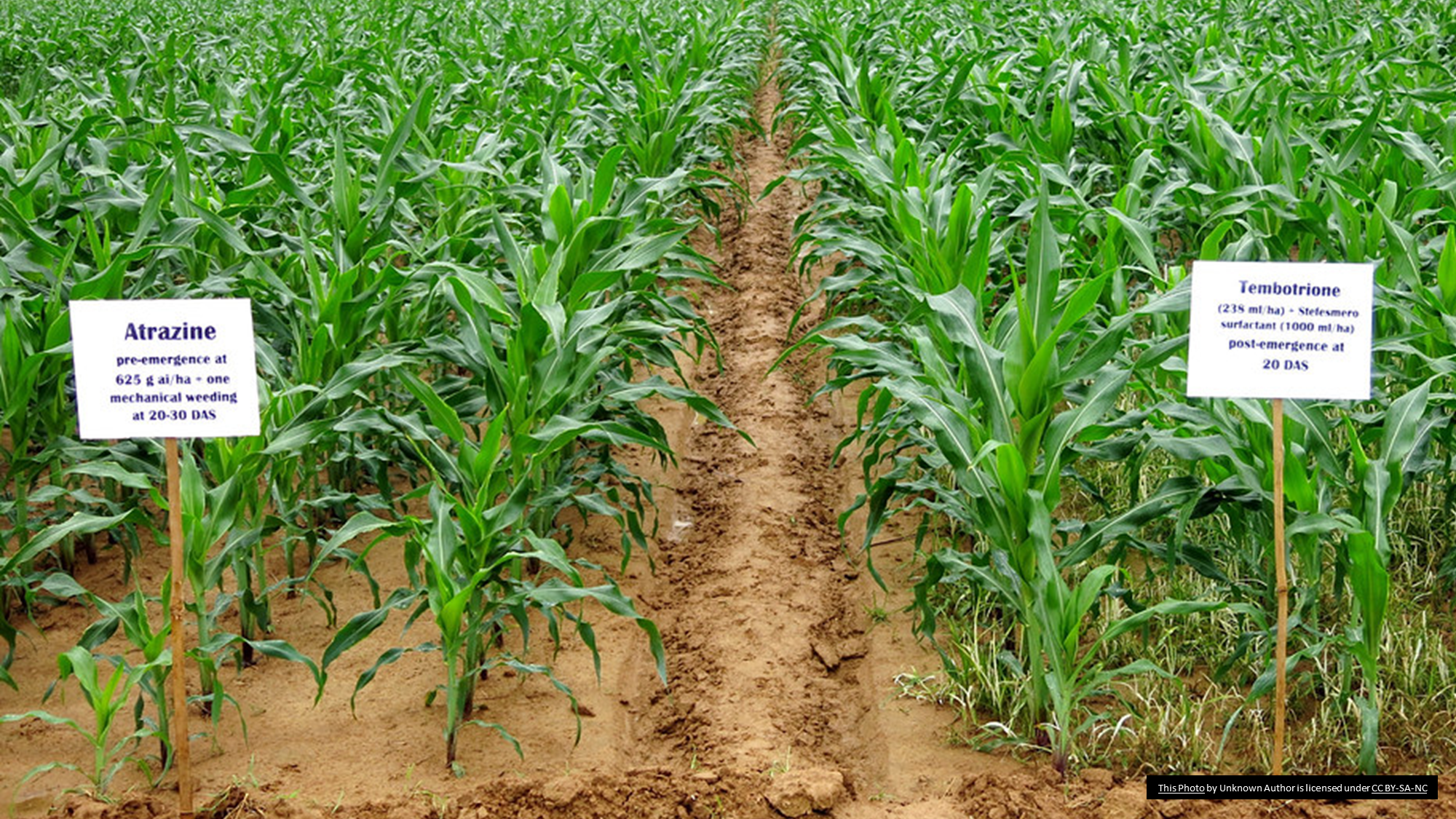 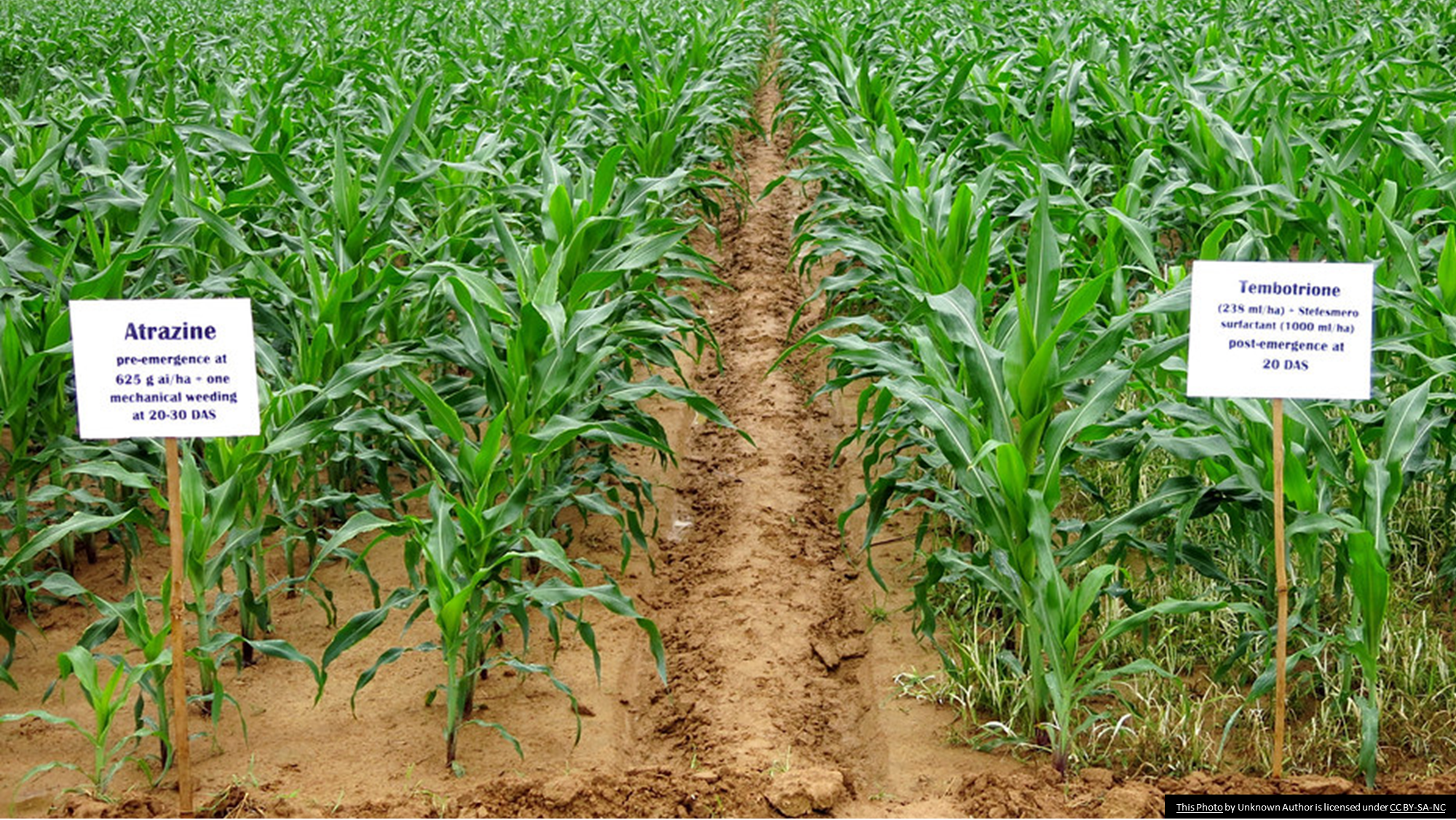 Herbicide Strategy
Public comments and other input under evaluation

Published summary of themes from public comments
Topics included: Number and effectiveness of mitigations, maps (PULAs), clearer communication on point system

https://www.epa.gov/pesticides/epa-publishes-update-herbicide-strategy-progress
Final strategy deadline extended to August 2024
U.S. Environmental Protection Agency
4
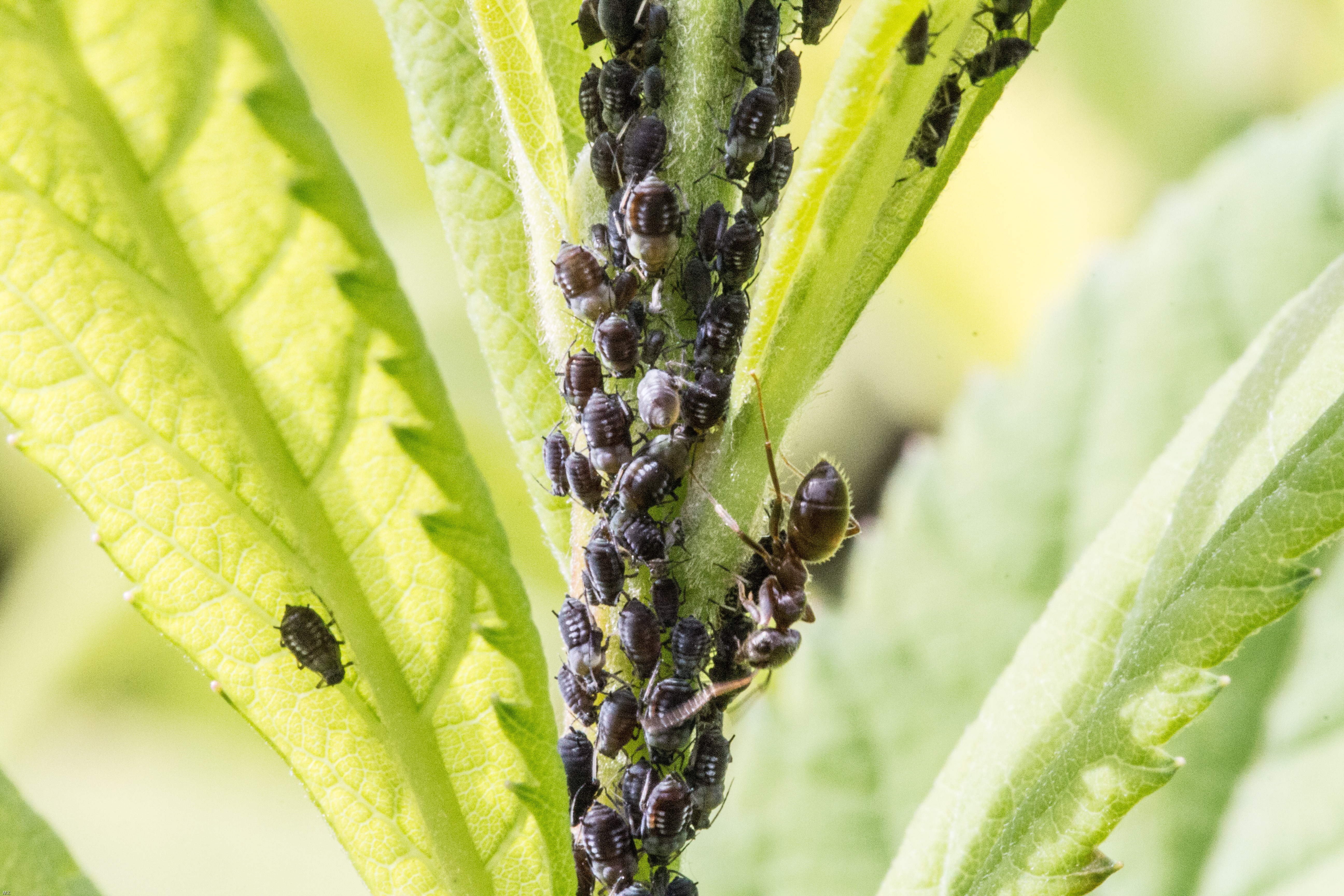 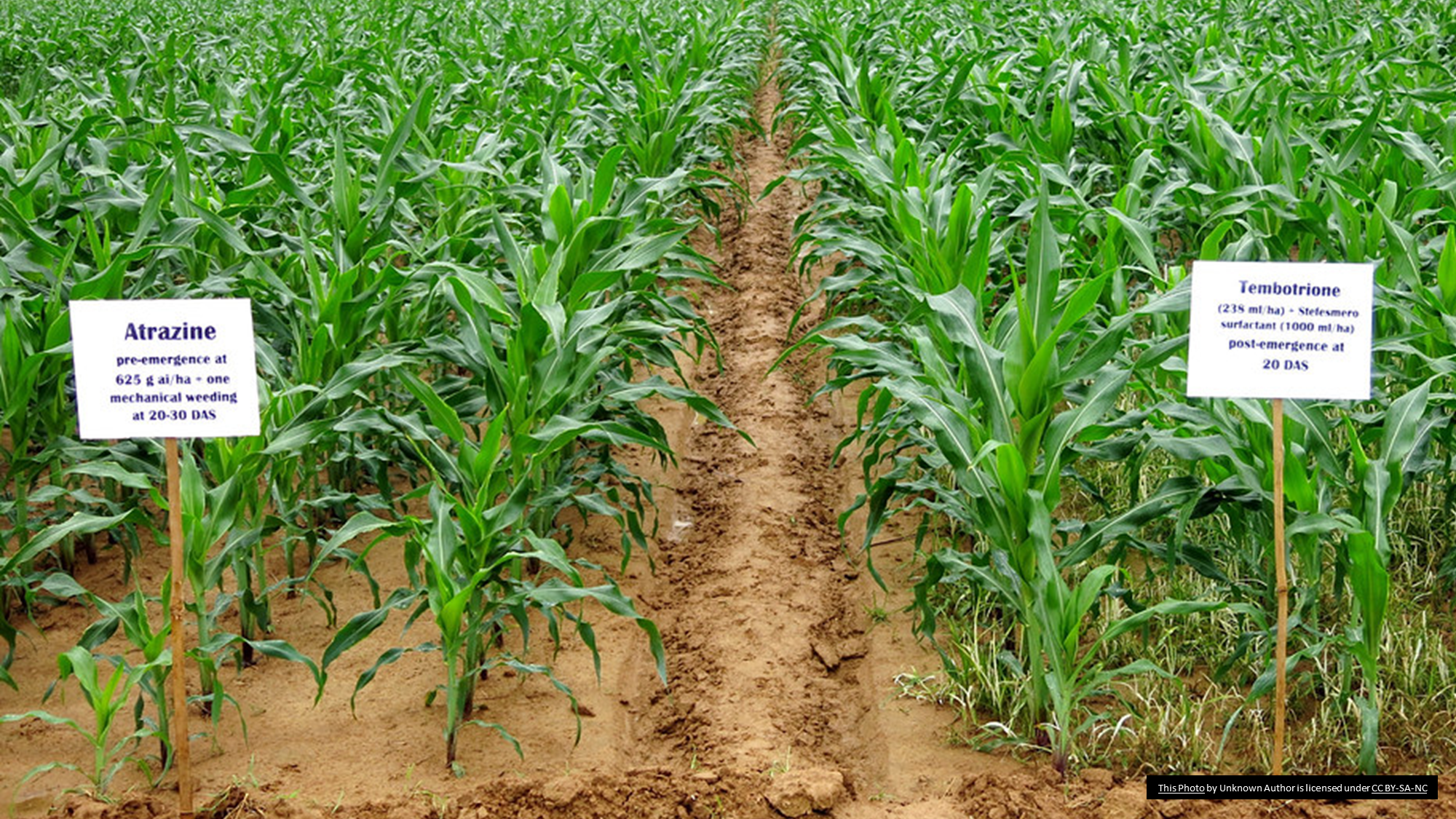 Insecticide Strategy
Similar concept as herbicide strategy
Draft strategy scheduled for July 2024 for public comments

Final scheduled for Spring 2025
U.S. Environmental Protection Agency
5
Rodenticide Strategy
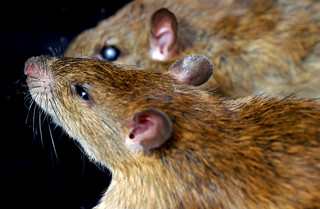 Effects determinations, jeopardy predictions, and mitigation strategy for 11 rodenticides
Planned Next Steps: Evaluate public comments; Final BE and strategy schedule for November 2024

Amended PIDs begin to be released for comment in 2025
U.S. Environmental Protection Agency
6
Vulnerable Species Pilot Project
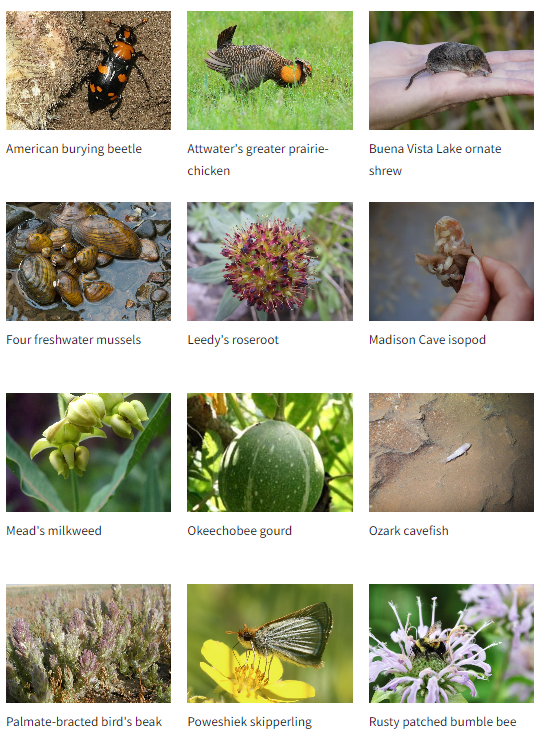 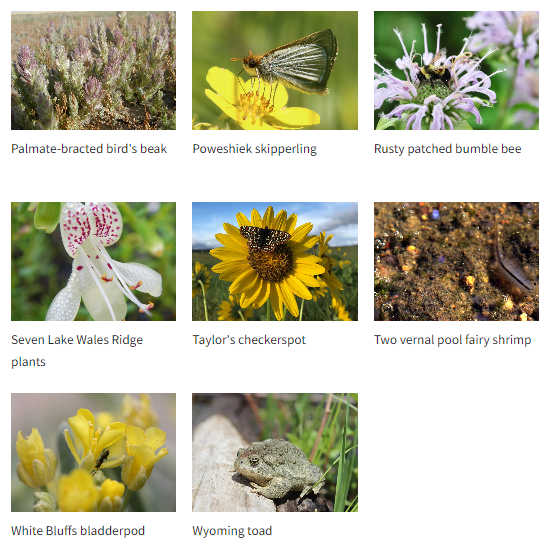 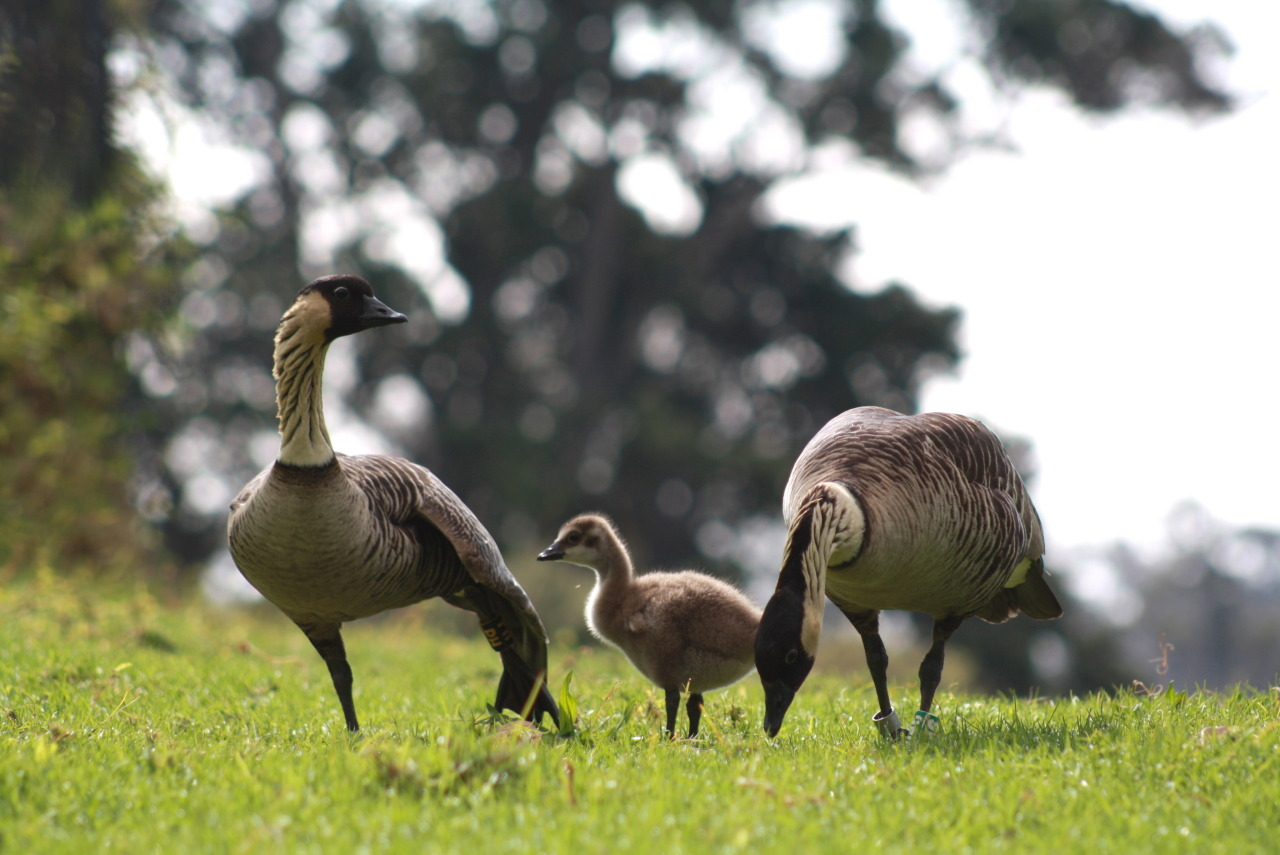 Hawaii  Strategy and Workshop
Why consider Hawaii separately?

Held workshop in March 2024

Next steps
8
Nene,  Kathleen Misajon, NPS
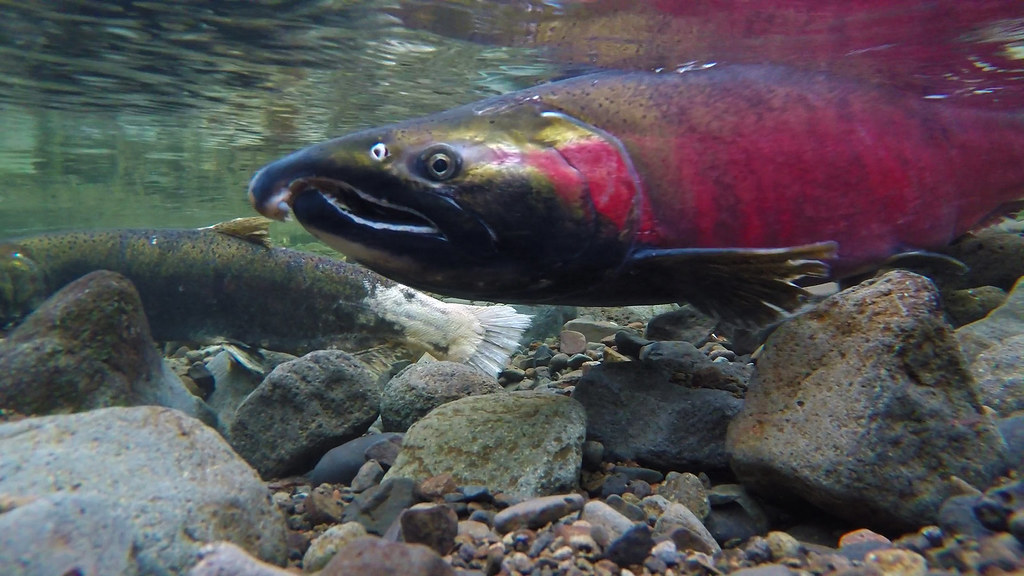 Programmatic Consultations with NMFS
Programmatic develops common approach to assessing and mitigating risks to species

Actions covered by the programmatic consultation can be processed more efficiently. 
Starting with new AIs

Under programmatic, EPA will have completed consultation for actions prior to finalizing registration actions

Programmatic BiOp would implement mitigation and conservation measures up-front to insure no jeopardy
U.S. Environmental Protection Agency
9
Mapping Refinements
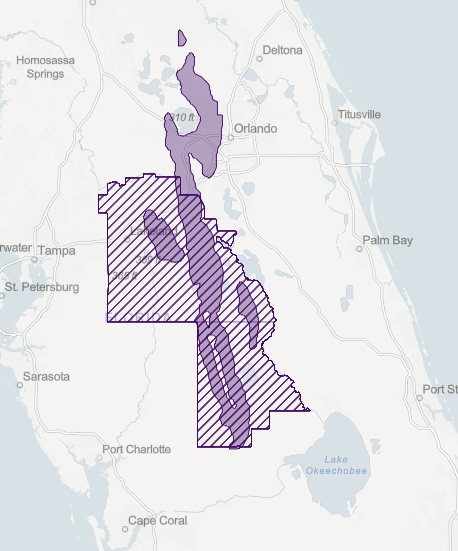 Pesticide use limitation area (PULA)
Species habitat/locations relevant to pesticide labeling and species conservation

Developing and testing draft process for refining PULAs

Goals: Explicit mapping of areas important for species conservation
U.S. Environmental Protection Agency
10
Coordinating with USDA on Mitigation
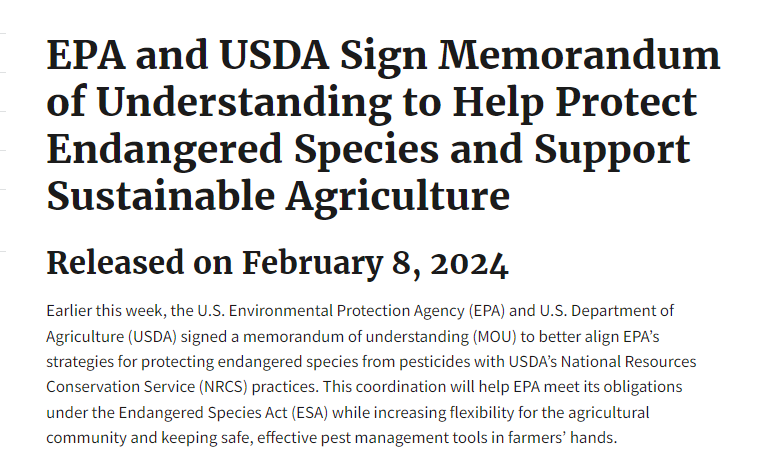 EPA-USDA mitigation workshop on May 9
EPA mitigation crosswalk for NRCS practices
U.S. Environmental Protection Agency
11
Online Mitigation Menu
Menu of runoff measures will appear online.
Future pesticide labels will point to website. 
June 18th public webinar on draft website.
U.S. Environmental Protection Agency
12
Offsets
EPA continues exploring how to incorporate offsets
February 13-14 CropLife workshop
Near-term path. 
Offsets roadmap for multiple species.
Working groups to focus on key issues (e.g., costs and suitable species)
U.S. Environmental Protection Agency
13
Upcoming/Recent BEs and BiOPs
Upcoming Biological Evaluations
Acetamiprid and Dinotefuran (Draft 2023 / Final Nov 2024)
Bicyclopyrone and Benzovindiflupy (Draft Sept 2024; Final Sept 2025)
Rodenticide BE (Final; Nov 2024)
Biological Opinions
Final BiOp from FWS on Enlist and Enlist Duo (2023) and Implement ESA bulletins (Jan 2024, complete)
Implement final BiOp from NMFS on diazinon and malathion (Complete)
Final BiOps from NMFS on methomyl and carbaryl (2024, complete)
Draft BiOps from FWS on methomyl and carbaryl (Expected 2024)
U.S. Environmental Protection Agency
14
Select Ongoing and Upcoming ESA Activities
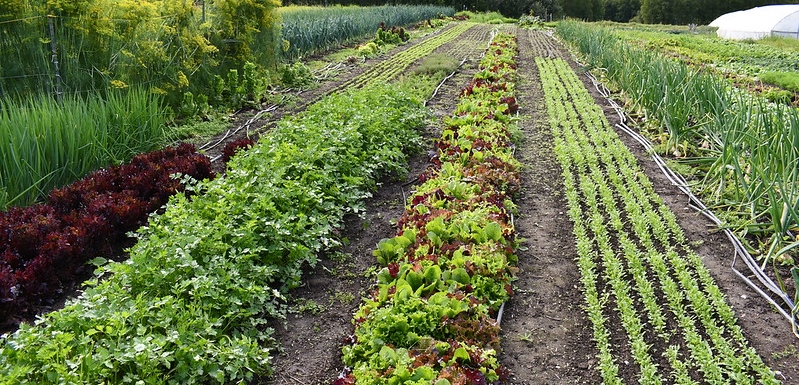 Thank You!
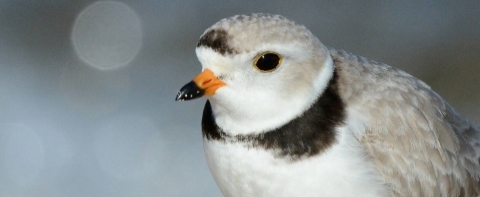 16